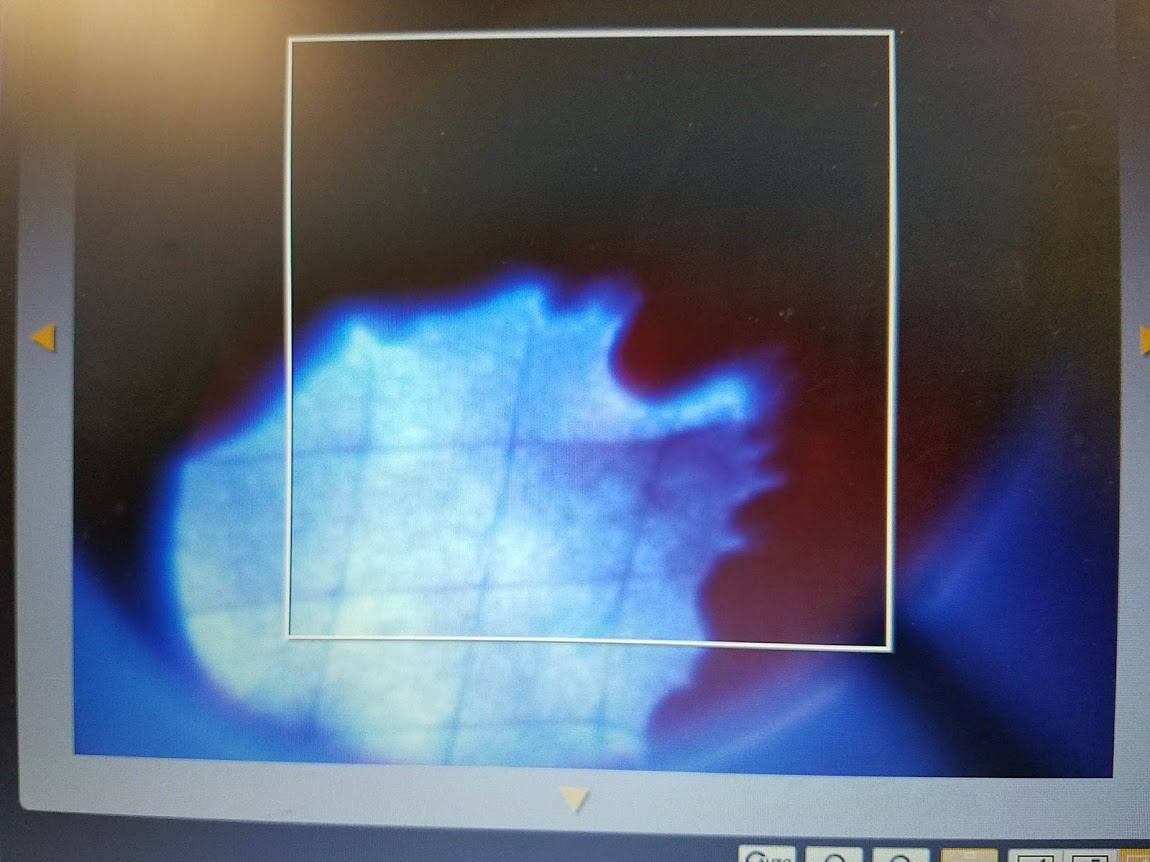 Brazeless Accelerator R&D
Sergey Antipov 
Euclid Techlabs LLC
Introduction
Phase I SBIR grant from DOE – DNN (PM Dr. Donald Hornback)
Based on Euclid’s Patent US9913360B1
9 month project duration
RF Design of 1 MeV accelerator
Mechanical design
Full fabrication
Microwave tuning
… High power conditioning to designed gradient of 12 MV/m!
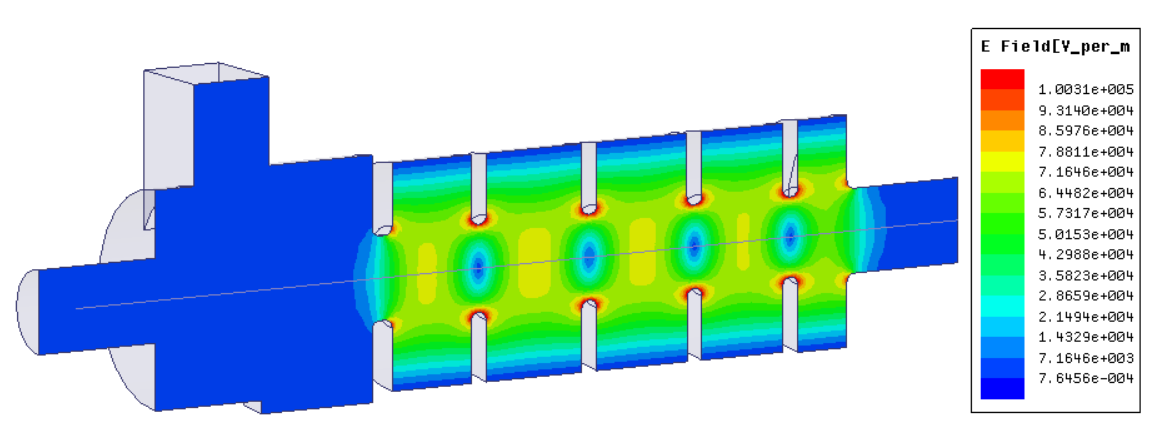 [Speaker Notes: Shortest development cycle in PI – SA 15 years experience. Dealing with multiple vendors with their lead times, especially brazing]
Brazeless accelerator benefits: cost + flexibility
Additional embedded features in brazeless assembly. A) Efficient heat spreader channel cooling. B) Halbach array magnetic optics. C) Traditional permanent magnet quadrupole
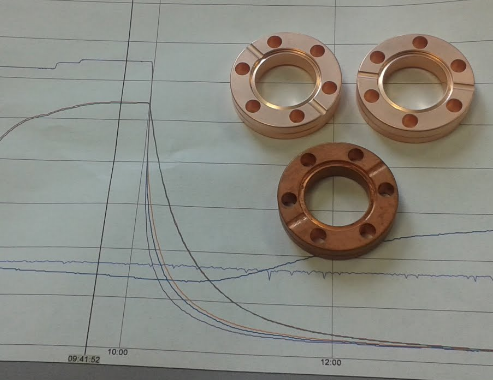 Conflat – like technology + batch copper plating
Structure cost ~ $20K
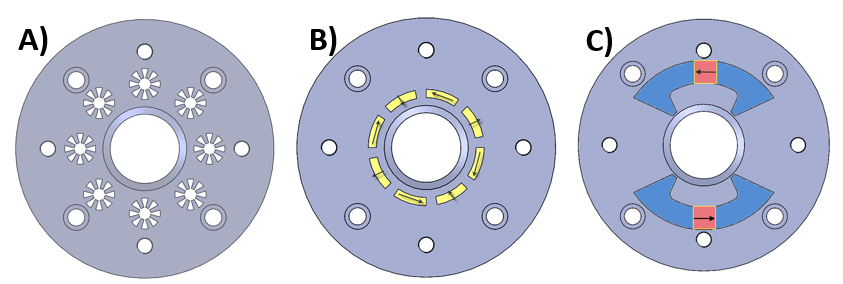 Copper plating is robust
[Speaker Notes: Take time to explain the assembly
Take time to explain benefits like exotic cooling, built in magnets, etc.]
1 MeV Standing wave accelerator
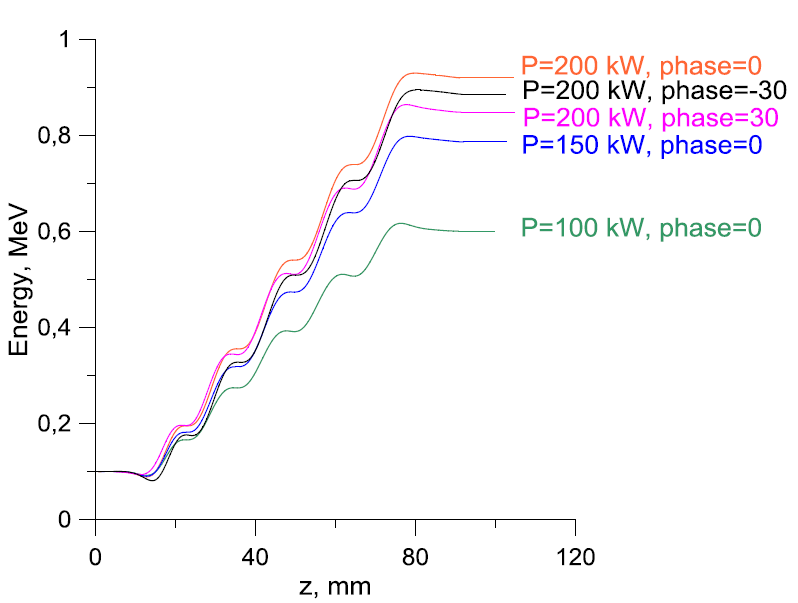 1 MeV
9 GHz
π - SW
12 MV/m
200kW
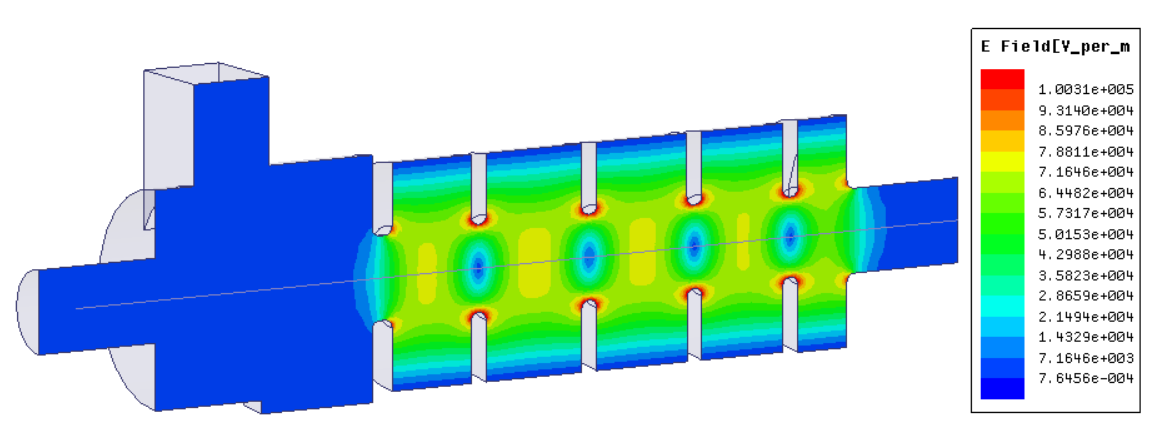 Engineering
1 MeV, ~9 GHz, π – SW, 12 MV/m, 200kW
partikelaccelerator
[Speaker Notes: Lego accelerator
Ikea accelerator: partikelaccelerator, röntgenmaskin – if gamma ray production]
Initial microwave testing and tuning
Transmission
After plating
Before plating
1 MeV Brazeless accelerating waveguide prototype
[Speaker Notes: Shift due to undercompression [if asked]. Good place to point out, that we don’t care to have exact frequency – magnetron is broadband]
Initial microwave testing and tuning
Reflection
Field balance tuning
initial
final
[Speaker Notes: Field balance tuning is done by honing stainless steel structure.
Same process as refurbishing car engine cylinders
Thin copper plating does not change field balance.
After all said and done – S11 with excellent coupling]
High power test
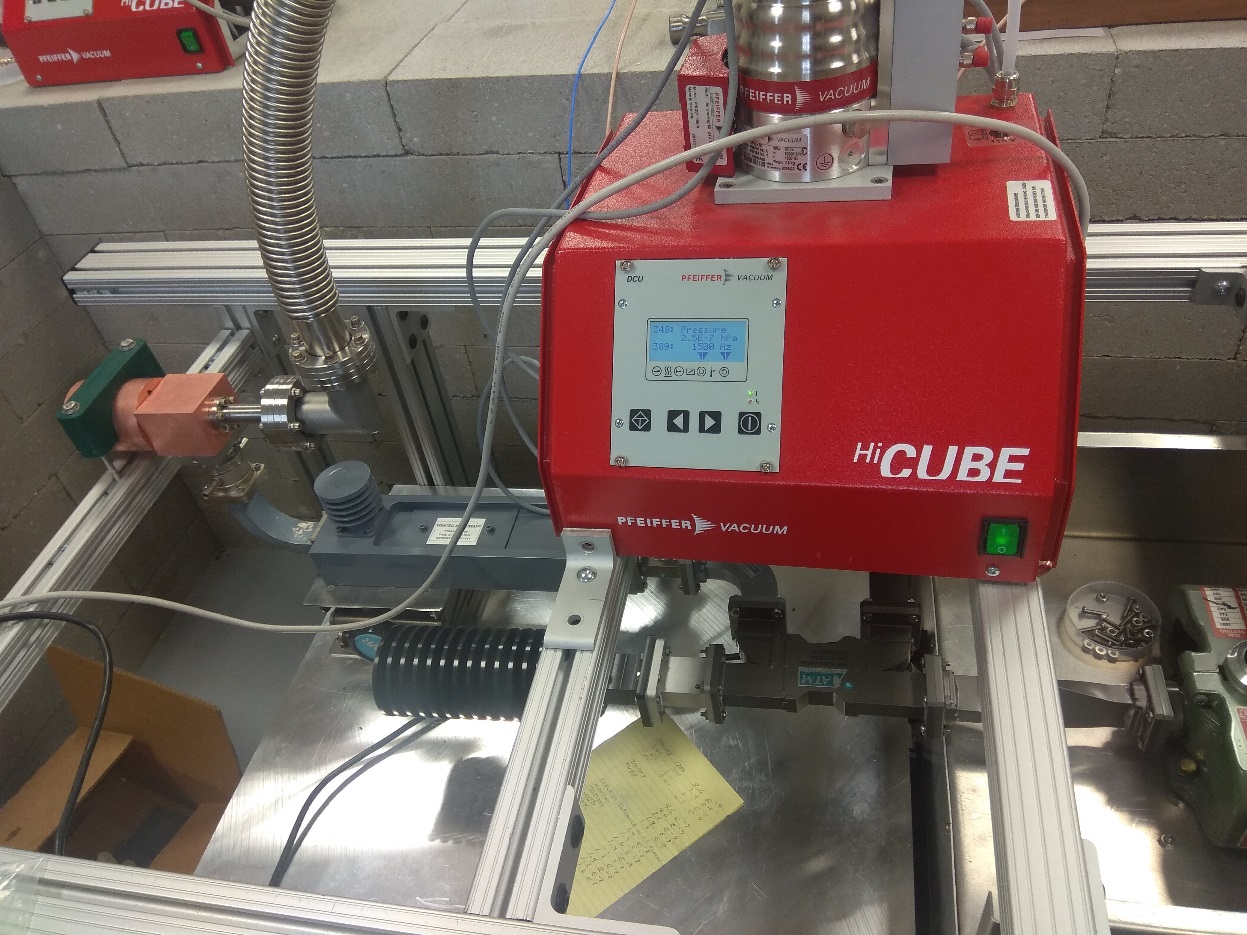 reflection \
transmission monitoring
pump
2.5e-7 HPa achieved
magnetron
RF tract
copper plated brazeless structure
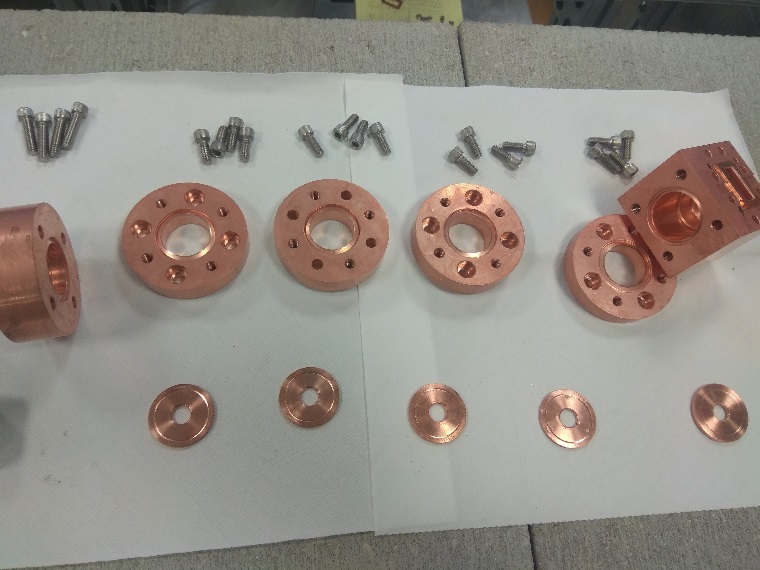 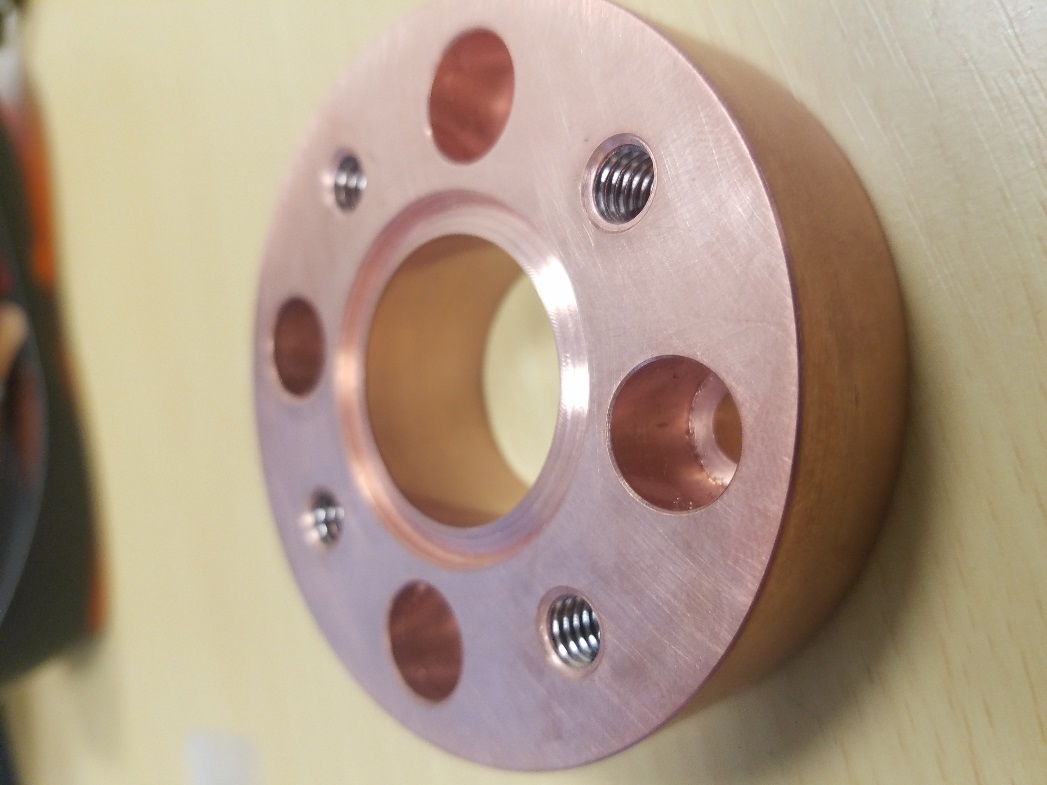 CONDITIONED TO 12 MV/m
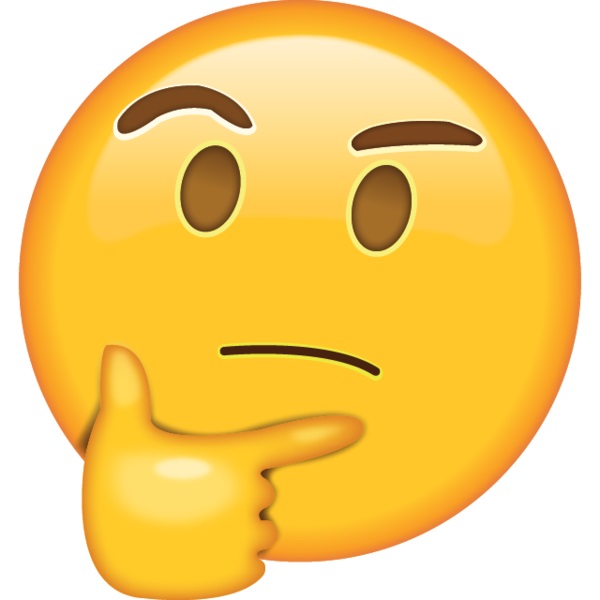 BRAZELESS SPLIT BLOCK
BRAZELESS SPLIT BLOCK IDEA
1 MEV BRAZELESS SPLIT BLOCK
1 MEV SPLIT BLOCK DESIGN
1 MEV SPLIT BLOCK TESTING
Brazeless Power Extractor at the AWA
INDEPENDENT CELL + WAVEGUIDE COMBINER
*Low Loaded Q=225 for short pulse wakefield
e-beam
BRAZELESS SPLIT BLOCK ENGINEERING
e – beam
SS – knife edge
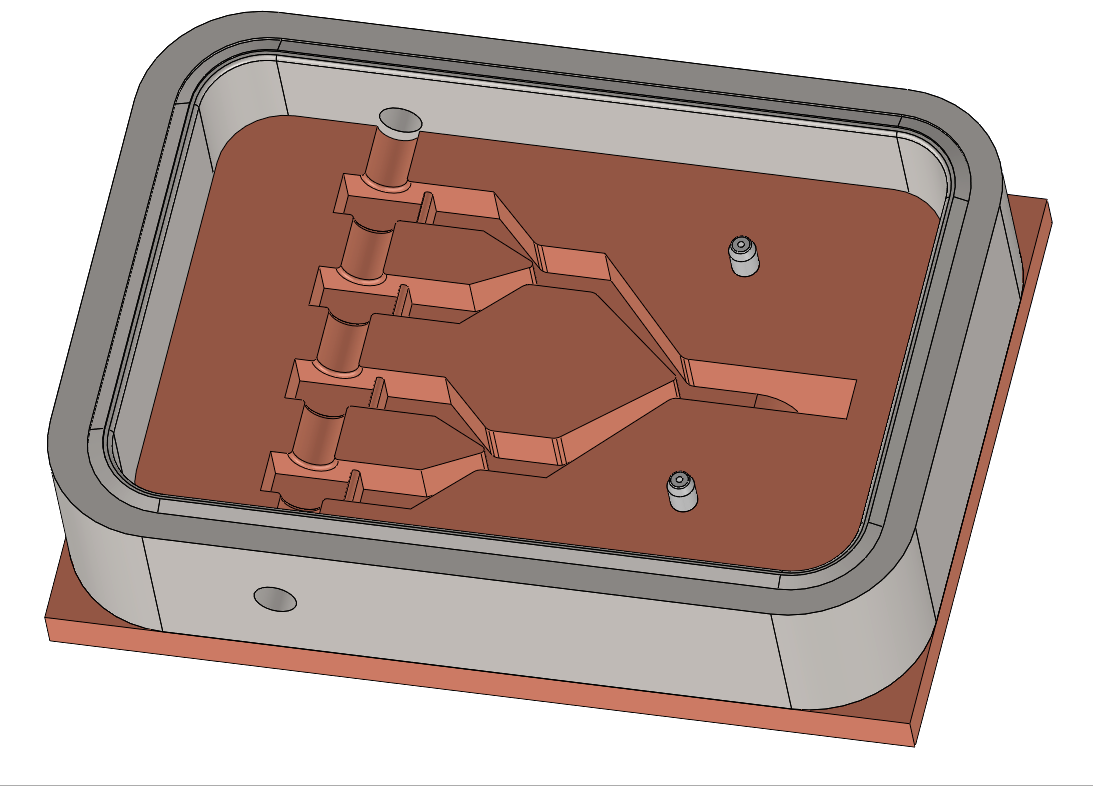 Copper bottom half
1.33 CONFLAT
Power extraction simulation
Double-cell power extractor
e-beam
e-beam
Power extractor performance parameters
Engineering of the split block
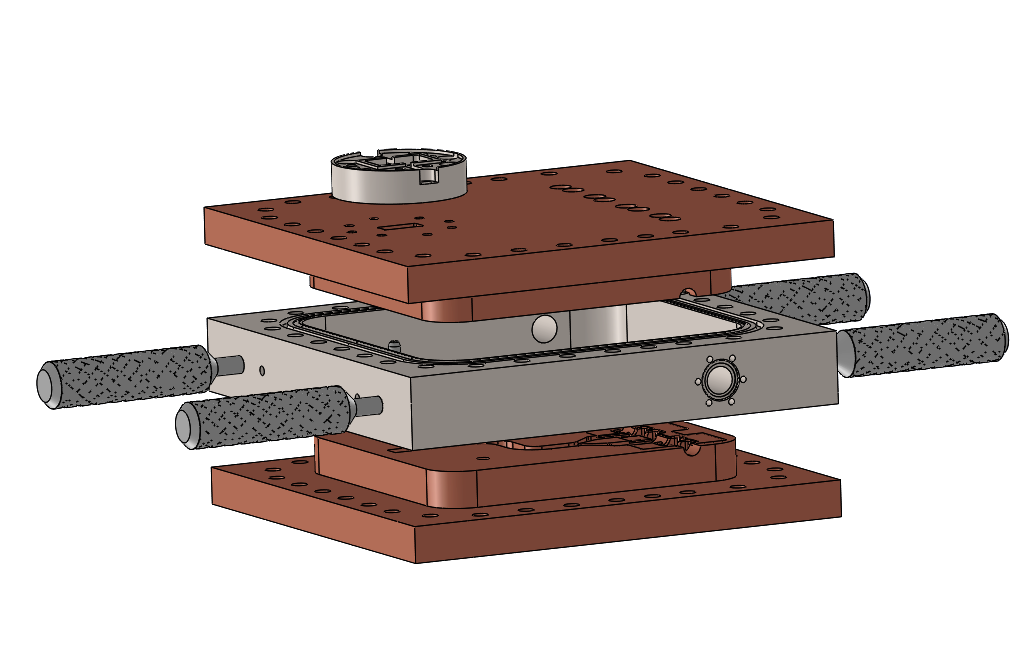 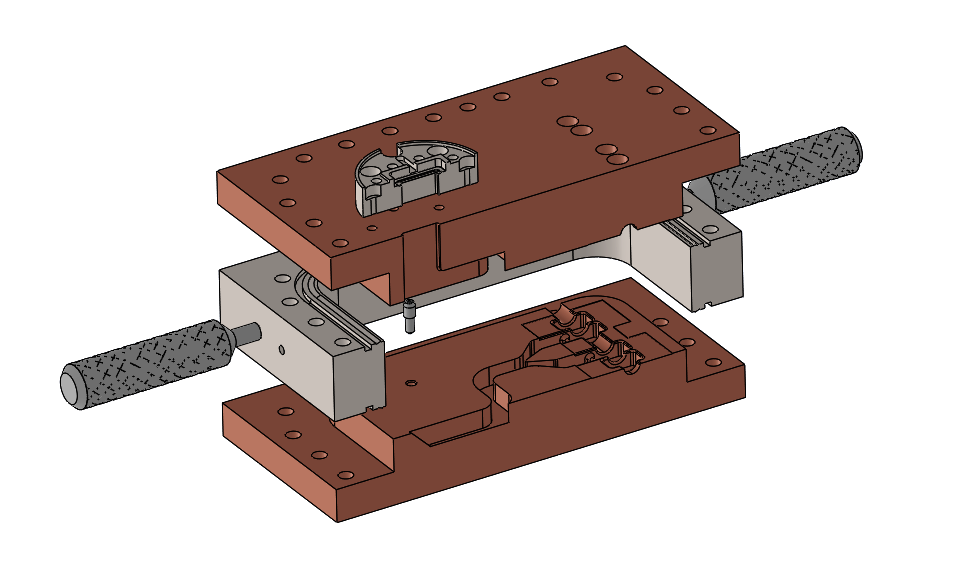 Summary
Brazeless split blocknew – high gradient brazeless technology!
Power extractor for the AWA (11.7GHz, 10ns, 900MW) designed
Structure is being fabricated
Looking forward to test at the AWA !
Acknowledgement
Funded by DOE SBIR Phase II

AWA Staff

My group at Euclid:
Sergey Kuzikov
Pavel Avrakhov
Edgar Gomez
Ed Dosov
Collaborator
Alexander Vikharev IAP (Russia)